HENDLES BUILDERS
Marketing Department
WORK TRANSITION PLAN
Use the infographics that follow to plan out changes in a business’s leadership, goals, structure, or overall operations.
HENDLES BUILDERS
TRANSITION TYPE HERE
(e.g., leadership change, ownership change, etc.)
PHASE 1 HERE
PHASE 2 HERE
PHASE 3 HERE
PHASE 4 HERE
Use this section to give a brief overview of the first transition phase. You may use bullet points to keep this section clear and concise.
Use this section to give a brief overview of the first transition phase. You may use bullet points to keep this section clear and concise.
Detail goes here
Key point goes here
Detail goes here
Key point goes here
Detail goes here
Key point goes here
Detail goes here
Key point goes here
PRE-TRANSITION
TRANSITION TYPE HERE
POST-TRANSITION
SAMPLE: CURRENT CEO
TOPIC GOES HERE
Zola Bekker
Details go here
TOPIC GOES HERE
TOPIC GOES HERE
Details go here
Details go here
TOPIC GOES HERE
TOPIC GOES HERE
Details go here
Details go here
TOPIC GOES HERE
TOPIC GOES HERE
TOPIC GOES HERE
Details go here
Details go here
Details go here
TOPIC GOES HERE
TOPIC GOES HERE
TOPIC GOES HERE
Details go here
Details go here
Details go here
Fonts
Design Elements / Icons
Colors
Resource Page
Use these in your presentation. Delete or hide this page before presenting.
This presentation template
uses the following free fonts:
TITLES:
Aleo Bold
BODY TEXT:
Nunito Regular
You can find these fonts online too.
#FCF3D4
#F8B4DB
#DFF1BE
#6E9673
#000000
Credits
This presentation template is free for everyone to use, thanks to the following:
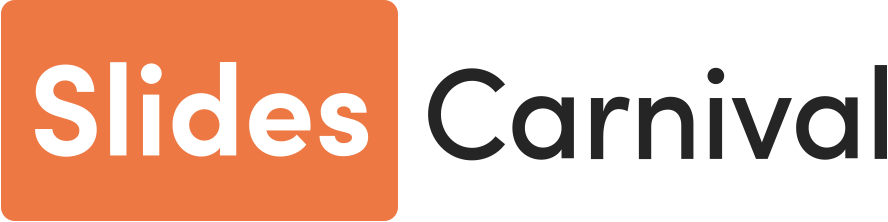 for this presentation template
Pexels, Pixabay, Sketchify
for the photos, graphics, and elements
Happy designing!